马可福音  1：16-28，35-39
16     耶稣顺着加利利的海边走，看见西门，和西门的兄弟安得烈，在海里撒网。他们本是打鱼的。
17     耶稣对他们说，来跟从我，我要叫你们得人如得鱼一样。
18     他们就立刻舍了网，跟从了祂。
19     耶稣稍往前走，又见西庇太的儿子雅各，和雅各的兄弟约翰，在船上补网。
20     耶稣随即招呼他们。他们就把父亲西庇太，和雇工人留在船上，跟从耶稣去了。
21     到了迦百农，耶稣就在安息日进了会堂教训人。
22     众人很希奇祂的教训。因为祂教训他们，正像有权柄的人，不像文士。
23     在会堂里有一个人，被污鬼附着。他喊叫说，
24     拿撒勒人耶稣，我们与祢有什么相干，祢来灭我们吗？我知道祢是谁，乃是神的圣者。
25     耶稣责备他说，不要作声，从这人身上出来吧。
26     污鬼叫那人抽了一阵疯，大声喊叫，就出来了。
27     众人都惊讶，以致彼此对问说，这是什么事，是个新道理阿。祂用权柄吩咐污鬼，连污鬼也听从了祂。
28     耶稣的名声，就传遍了加利利的四方。

        …………
35     次日早晨，天未亮的时候，耶稣起来，到旷野地方去，在那里祷告。
36     西门和同伴追了他去。
37     遇见了就对祂说，众人都找祢。
38     耶稣对他们说，我们可以往别处去，到邻近的乡村，我也好在那里传道。因为我是为这事出来的。
39     于是在加利利全地，进了会堂，传道赶鬼。
门徒的呼召
[Speaker Notes: 从马可福音看主耶稣的门徒训练
通过细读圣经看主耶稣的门训功课
置身圣经中学习主耶稣门训的原则
将主耶稣的门训应用于服事与生活]
门徒的意义
新身份

 maqhths 
 Follower
 跟随者

 羔羊无论往哪里去，他们都跟随祂。（启14：4）
门徒的意义
新使命

耶稣对他们说，来跟从我，我要叫你们得人如得鱼一样。他们就立刻舍了网，跟从了祂。（可 1：17-18）
[Speaker Notes: 关键点：来跟从我，我要改变你。]
全新的体验
有真理

众人很希奇祂的教训。因为祂教训他们，正像有权柄的人，不像文士。（可 1：22）
[Speaker Notes: 祂不是文士，只会教导人，而是真理本身，是以色列的圣者，是弥赛亚，是基督，是神的儿子。]
全新的体验
有能力

众人都惊讶，以致彼此对问说，这是什么事，是个新道理阿。祂用权柄吩咐污鬼，连污鬼也听从了祂。（可 1：27）
[Speaker Notes: 耶稣在你心中是怎样的一位？
你是跟随祂、还是利用祂的人？
祂的权柄在你身上有没有功效？
犹太人在和耶稣接触时，一直要了解祂是不是他们所等候的那一位。但他们的结论是，祂不是。]
犹太人的棺材
[Speaker Notes: 这些棺材代表了犹太人的希望。]
犹太人的棺材
最大的犹太人坟场
[Speaker Notes: 犹太人一直指望复活，就是到现在，耶路撒冷的东门外是犹太人最大的坟场。因他们相信弥赛亚来到时，骸骨就要成为复活的军队。
主耶和华如此说，我的民哪，我必开你们的坟墓，使你们从坟墓中出来，领你们进入以色列地。（结37：12）
死人要复活。尸首要兴起。睡在尘埃的阿，要醒起歌唱。因你的甘露好像菜蔬上的甘露，地也要交出死人来。（赛29：19）]
东门外的坟场
[Speaker Notes: 东门前的坟场表明穆斯林也相信圣经的预言会成就。]
永久封闭的东门
[Speaker Notes: 封闭的东门成就了圣经的预言，证明了耶稣就是弥赛亚。]
耶和华对我说，这门必须关闭，不可敞开，谁也不可由其中进入。因为耶和华以色列的神已经由其中进入，所以必须关闭。
（结 44：2）
锡安的民哪，应当大大喜乐。耶路撒冷的民哪，应当欢呼。看哪，你的王来到你这里。祂是公义的，并且施行拯救，谦谦和和地骑着驴，就是骑着驴的驹子。
（亚 9：9）
忠诚的榜样
真谦卑

次日早晨，天未亮的时候，耶稣起来，到旷野地方去，在那里祷告。西门和同伴追了祂去。遇见了就对祂说，众人都找祢。（可 1：35-37）
[Speaker Notes: 耶稣是神，但向父谦卑顺服。主耶稣的谦卑在于放弃自己的权力，并站在卑微的地位上求告天父。
你的祷告常是些什么内容？想想主耶稣在为什么祷告？你在祷告上是否像耶稣的门徒？]
忠诚的榜样
真顺服

我们可以往别处去，到邻近的乡村，我也好在那里传道。因为我是为这事出来的。（可 1：38）
[Speaker Notes: 顺服表现在竭力成就父所托付的，将此作为毕生的使命来担负。祂所求的是让父得着荣耀。
门徒是跟随主的人，也就是效法主耶稣样式的人。
《猫狗神学大不同》（Cat & Dog Theology），作者：蘇鲍伯（Bob Sjogren） / 罗杰若（Gerald Robison）
狗儿有主人，猫儿有跟班。作者认为此话千真万确。这就为什麼人类一向将忠心.服务及信实等特性归给狗儿。而视猫儿的特性为依赖及冷漠。作者用人类两种的宠物：猫和狗来形容现今两类基督徒的不同人生观，前者是以自我为中心，而後者则以上帝为中心；前者是以满足自我需要为前提，而後者却是以神的荣耀为前提。狗儿说：你宠我.你餵养我.你供我住.你爱我，你一定是上帝。猫儿说：你宠我.你餵养我.你供我住.你爱我，我一定是上帝。
3.不是不对，是不完全；6.感觉良好的神学；7.人生应该是公平的；8.赢家神学；9.猫儿们错乱了优先次序；10.猫儿们作自私的祷；告11.基督徒人本主义；12.艰难时,夺取他的荣耀；13.猫儿们成长受阻。]
彭柯丽Corrie ten Boom
[Speaker Notes: 彭柯丽是荷兰女子，二次世界大战时，她和父亲及家人因藏匿犹太人，都被关入集中营。她活了下来，并且在世界各地为主作见证，宣讲饶恕的福音。成立疗养院赡养许多在战乱时期身心灵受创的人，其中包括在残酷的战争中出卖自己同胞的求得利益者，他们日后饱受同胞及良心谴责，生活在煎熬中；书中描述疗养院成立的过程，再次显明神奇妙的作为。她的故事曾被拍成电影，并写成《密室》这本书，她有属于自己的事工，也曾应邀在葛理翰大会中分享。大战结束很久之后，青年使命团（YWAM）的麦弗洛去探望七十岁的彭柯丽。
　　他发现柯丽刚买了两只新皮箱，很讶异她这把年纪了，为何还需要新的皮箱？于是问她。柯丽回答说，曾有一位天使在异象中来看她，告诉她还有十年可活，于是她就买了新皮箱以兹庆祝。五年后，她的健康日益衰败，到了深受痛苦的地步，以致行动有限。当她在医院承受极大的痛苦时，麦弗洛又去看她。谈话中，他得知有第二位天使到访，告诉她，她所经历的痛苦将导致死亡，她不会再好起来了。
　　柯丽向天使抗议，说自己还有五年的寿命。天使回答说，她的天父知道，所以才差天使来告诉她，祂很愿意接她早回天家，她可以做个选择。柯丽面对两难，是离世与主同在呢，还是继续忍受五年的疼痛？
你会如何回答？也许我们都情愿躲避痛楚、除去苦难。这种时刻正可显出一个人的真实生命。柯丽问天使：「哪一样会带给我的天父最大的荣耀？」天使回答：「留下来，再忍受五年。」
柯丽立刻答道：「那么，这就是我的选择。」那五年发生了什么事？那之前，彭柯丽的名字在全世界的基督徒中已经家喻户晓，上帝用这最后几年，把一幅「凭信心活着」的图像，牢牢地刻画在更多人的心中。
柯丽表现出，人生是为父神的荣耀而活——即使它代表忍受痛苦与苦难——而非为自己而活。我们的一生是为了在生活各方面追求祂的荣耀，同时尽力将此荣耀传至地极。活着不要只顾安全、容易、舒适，要为一个目的而活：荣耀上帝！]
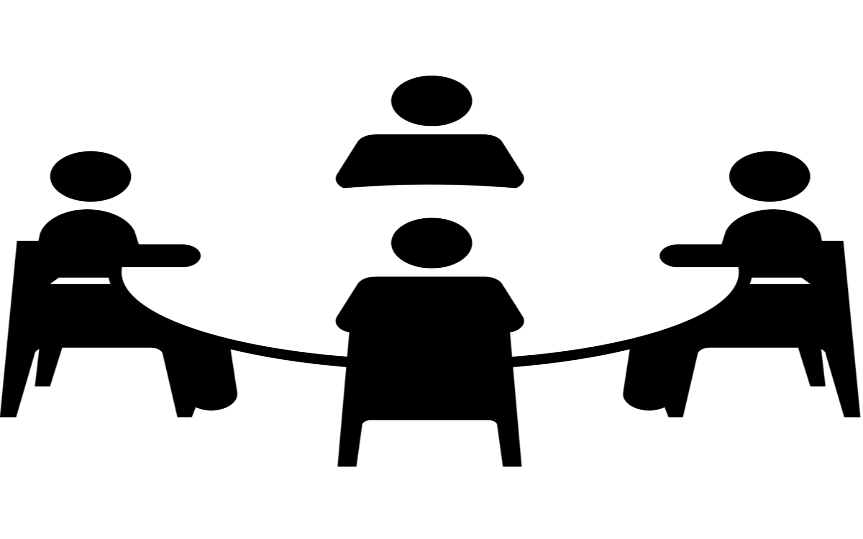 讨论题
做耶稣的门徒最重要的是什么？
我所跟随的是怎样的一位？
我感到最需要向主学习的是哪一方面？
我怎样才能跟上主的脚步前行？